Migration - UK
Immigrants in the UK
The number of passenger arrivals to the UK for all reasons in 2018 reached a record 142.8 million (an increase of 5.7 million, or 4%). There were increases for British, other EEA and Swiss nationals (up 4% to 122.3 million), and non-EEA nationals (up 3% to 20.5 million).
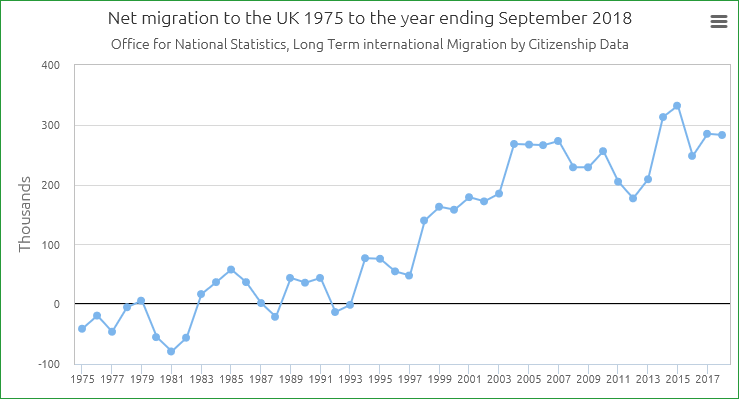 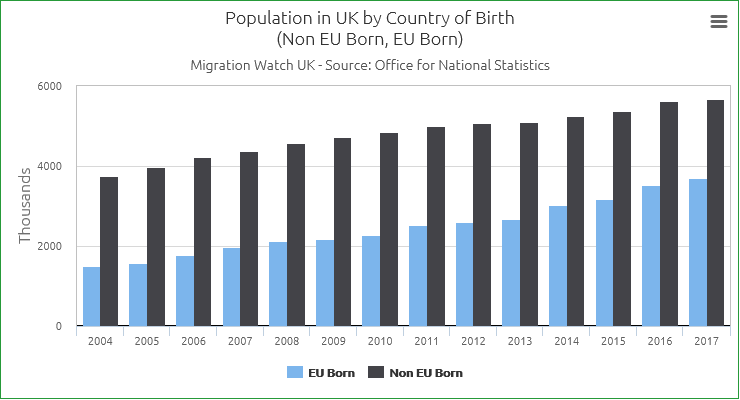 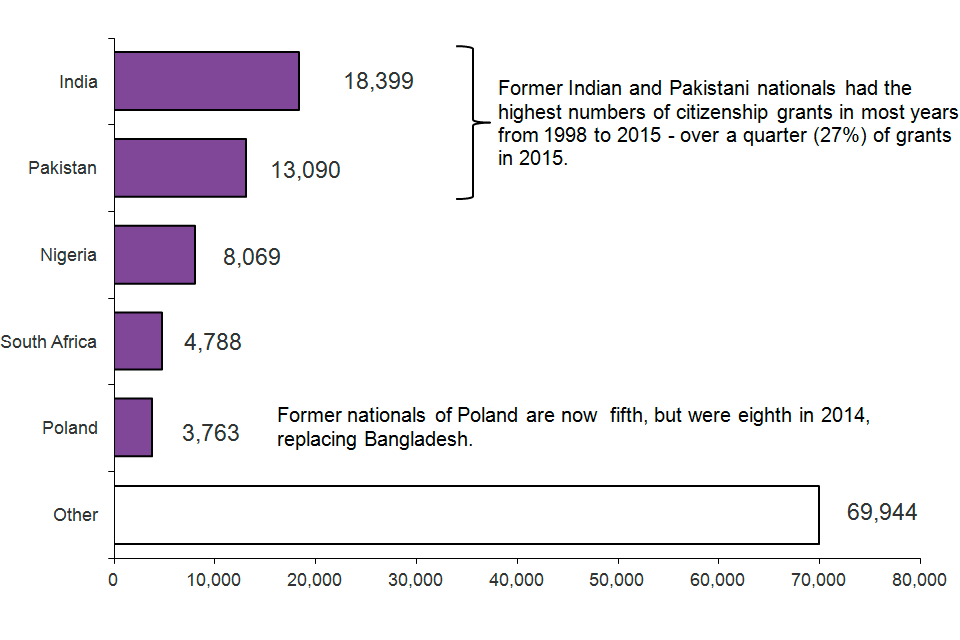 Emigration from the UK
In the year ending September 2018, 345,000 people left the UK
4,000 people a week trying to leave UK
Most people are relocating within the Commonwealth – in Australia, Canada and South Africa. They are almost all young professionals and skilled workers aged 20-40.
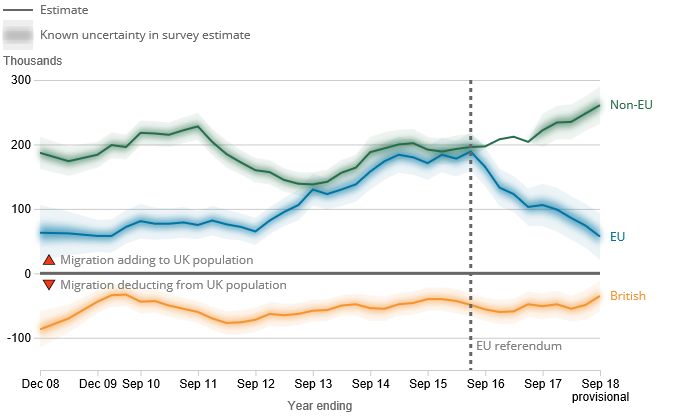 What jobs are done by immigrants in the UK?
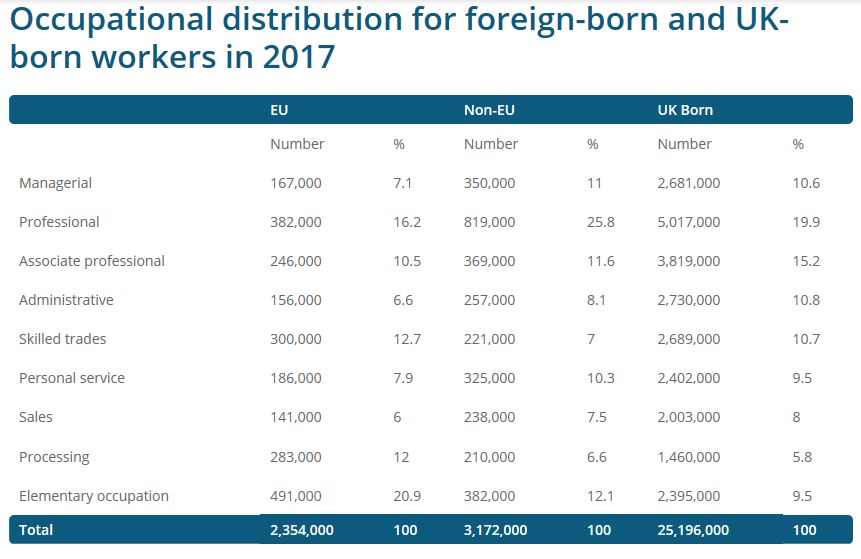 Challenges immigrants face in a new country
Learning a new language
Raising children and helping them succeed in school in a different culture
Securing work
Securing housing
Accessing basic services e.g. hospitals, police
Transportation
Cultural barriers
Challenges immigrants face in the UK
A rise in nationalist and racist views
Increased in unjustified discrimination against immigrants
Small amounts of immigrants are actually granted entry
What are the benefits of immigration?
In the UK, foreign immigration has helped us more than hindered
For many years, we lived under a French king and many of our own words are French
Immigrants bring new cultures, food, and ways of life to our country